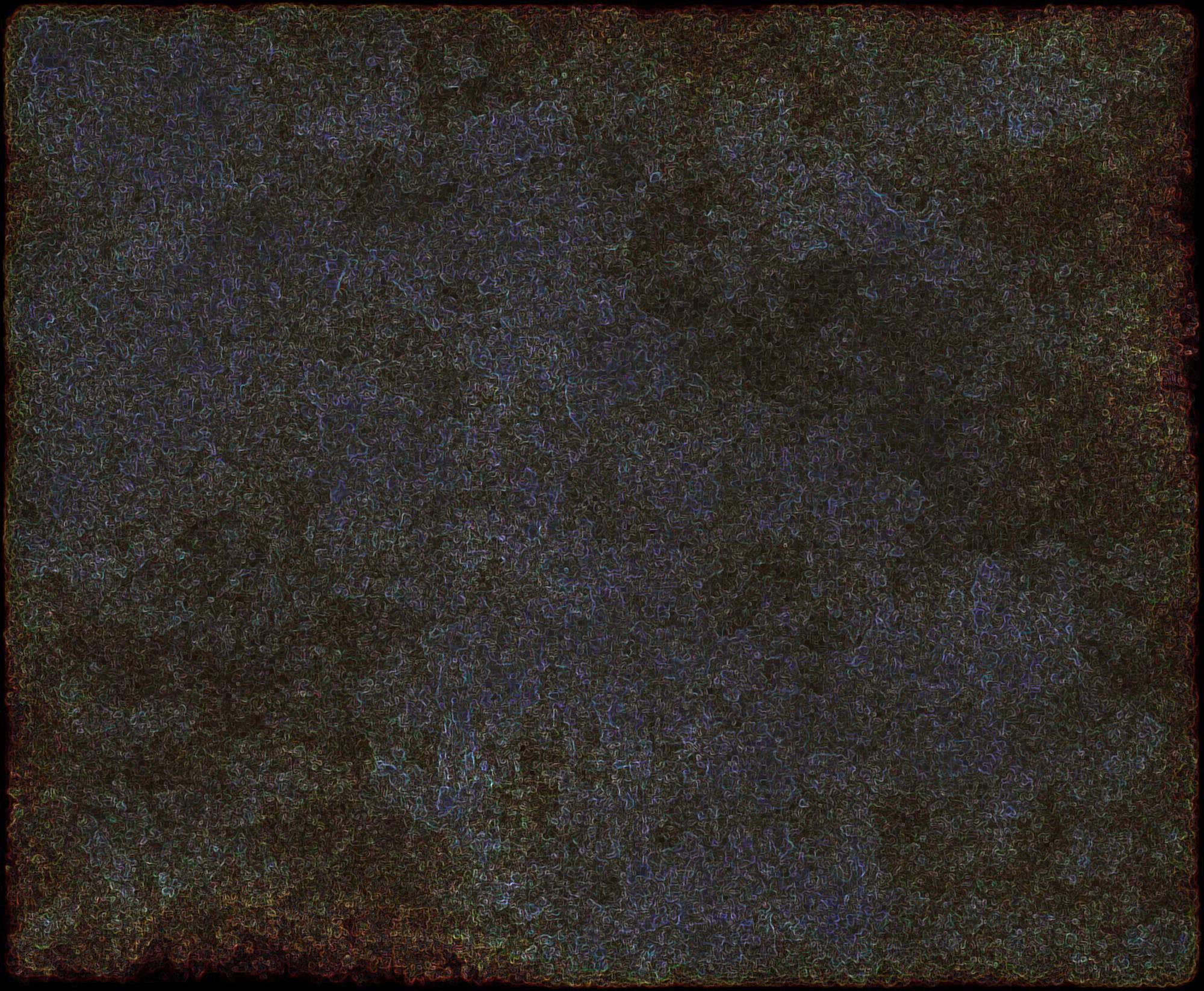 The Gospel of Mark
The Action, Authenticity, and Authority of Jesus Christ,
the Son of God
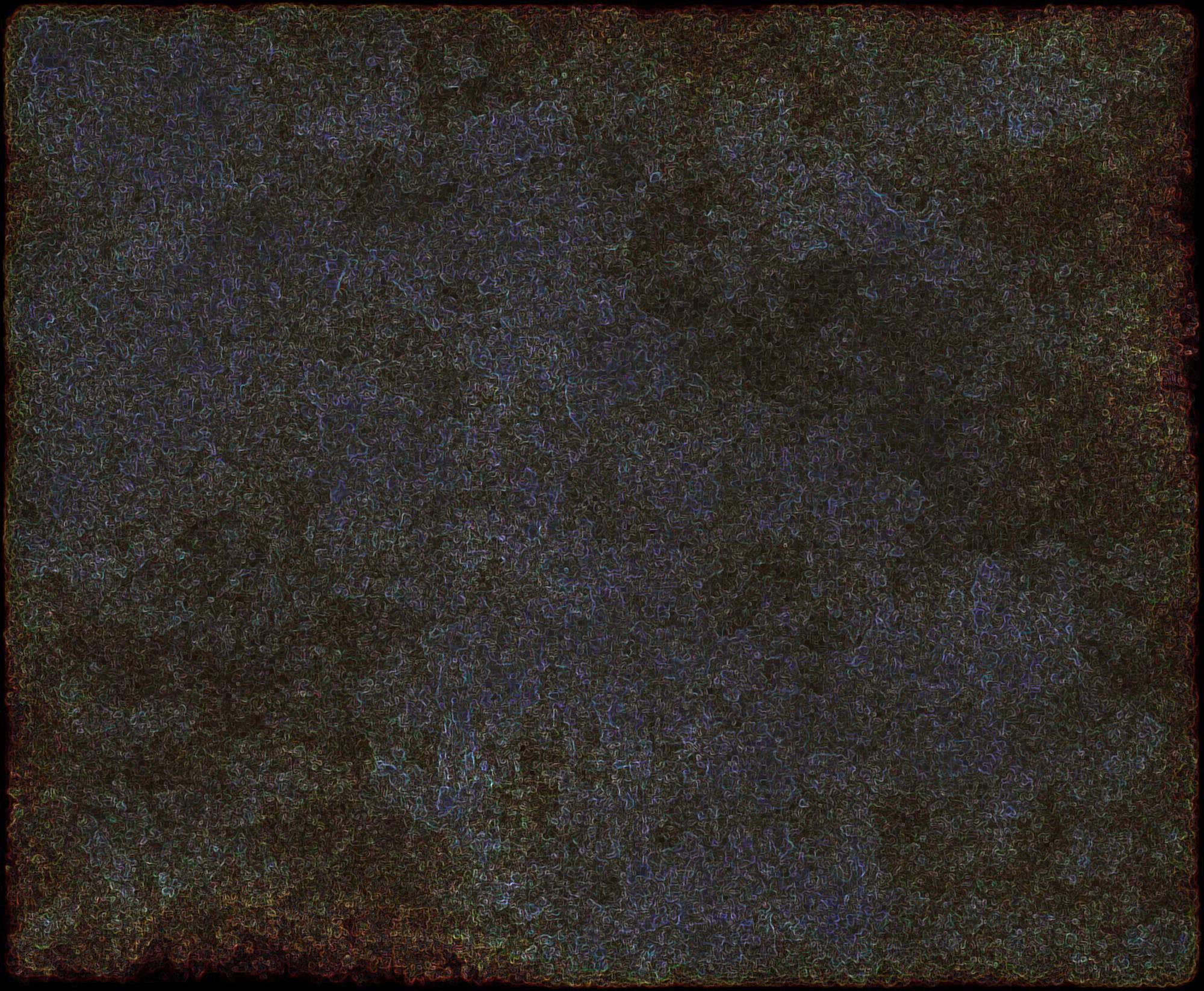 Mark 1:1
The beginning of the gospel of Jesus Christ, the Son of God.
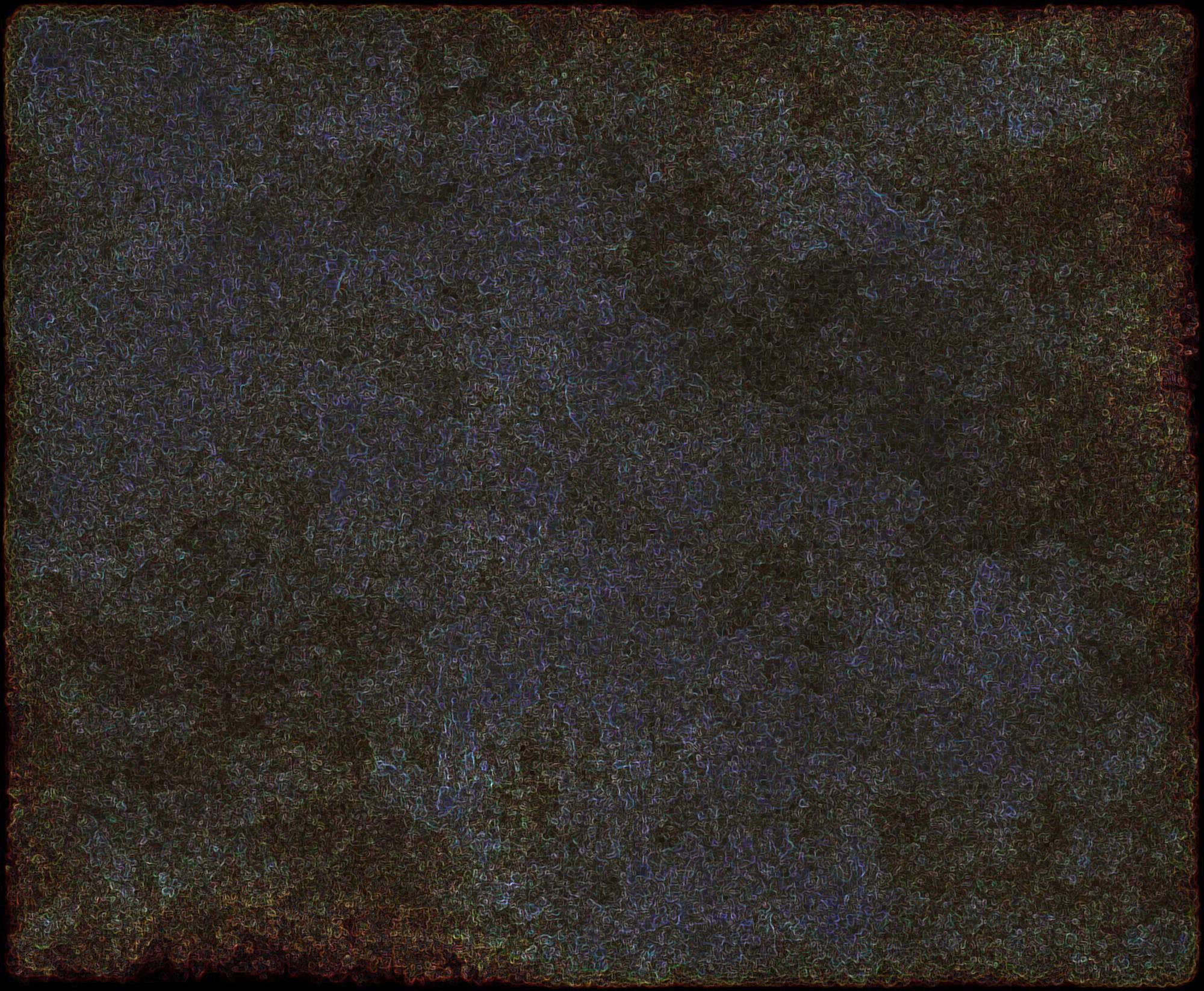 Jesus Christ, the Son of God
In Titus 2:13 Jesus is called “our great God and Savior”; 
In Isaiah 9:6 Jesus is referred to as “the mighty God”; 
In 1 John 5:20, Jesus is “the true God and eternal life.”  
In John 1:1 we learn that “the Word was God” and;
In John 1:14 that this One who is God “became flesh and dwelt among us” in the Person of Jesus Christ.
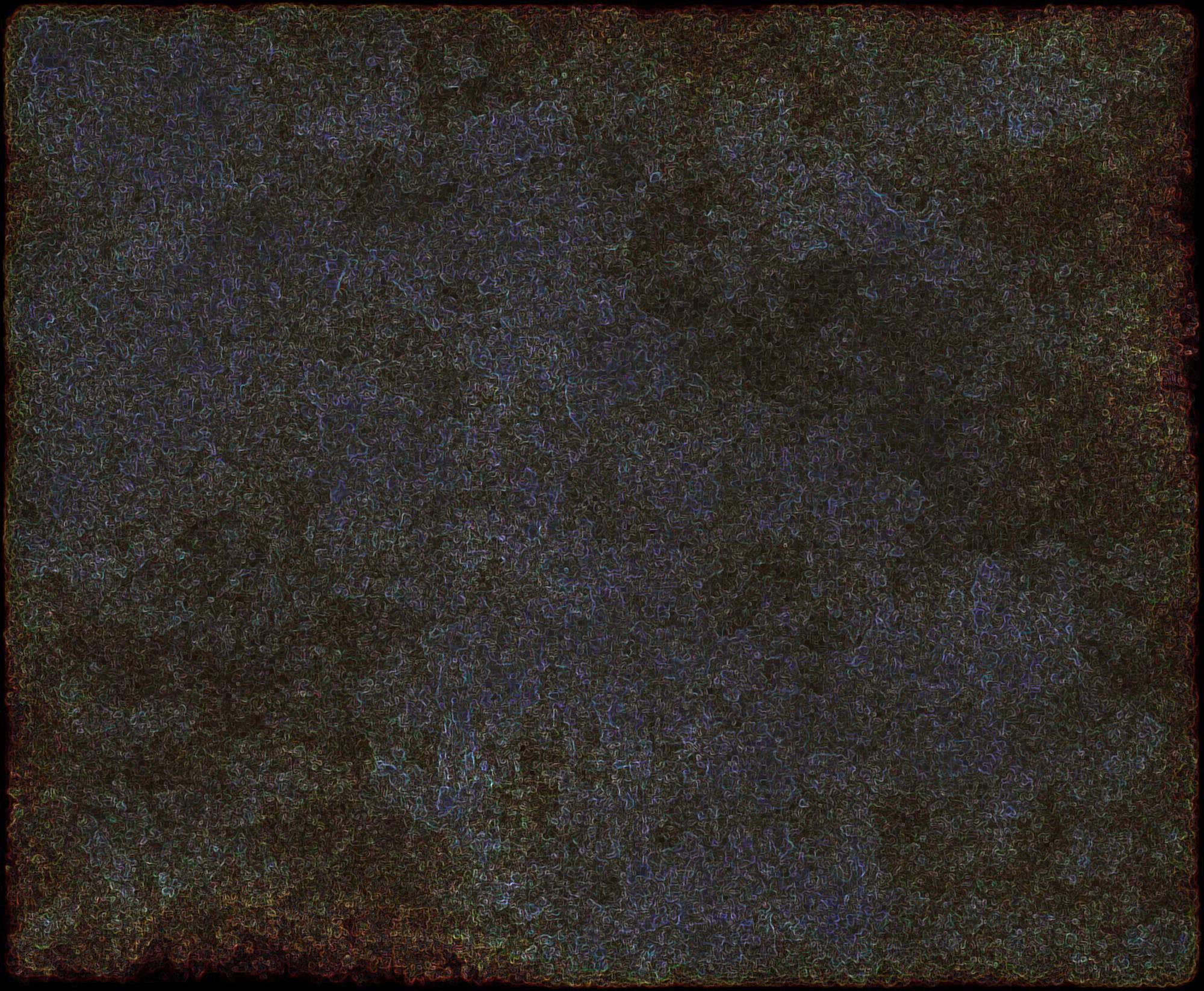 Jesus Christ, the Son of God
In Romans 9:5 we learn that although Jesus Christ was a Jew “according to the flesh,” He is also the One “who is over all, God blessed forever. Amen.”
To know Jesus is to know God Himself
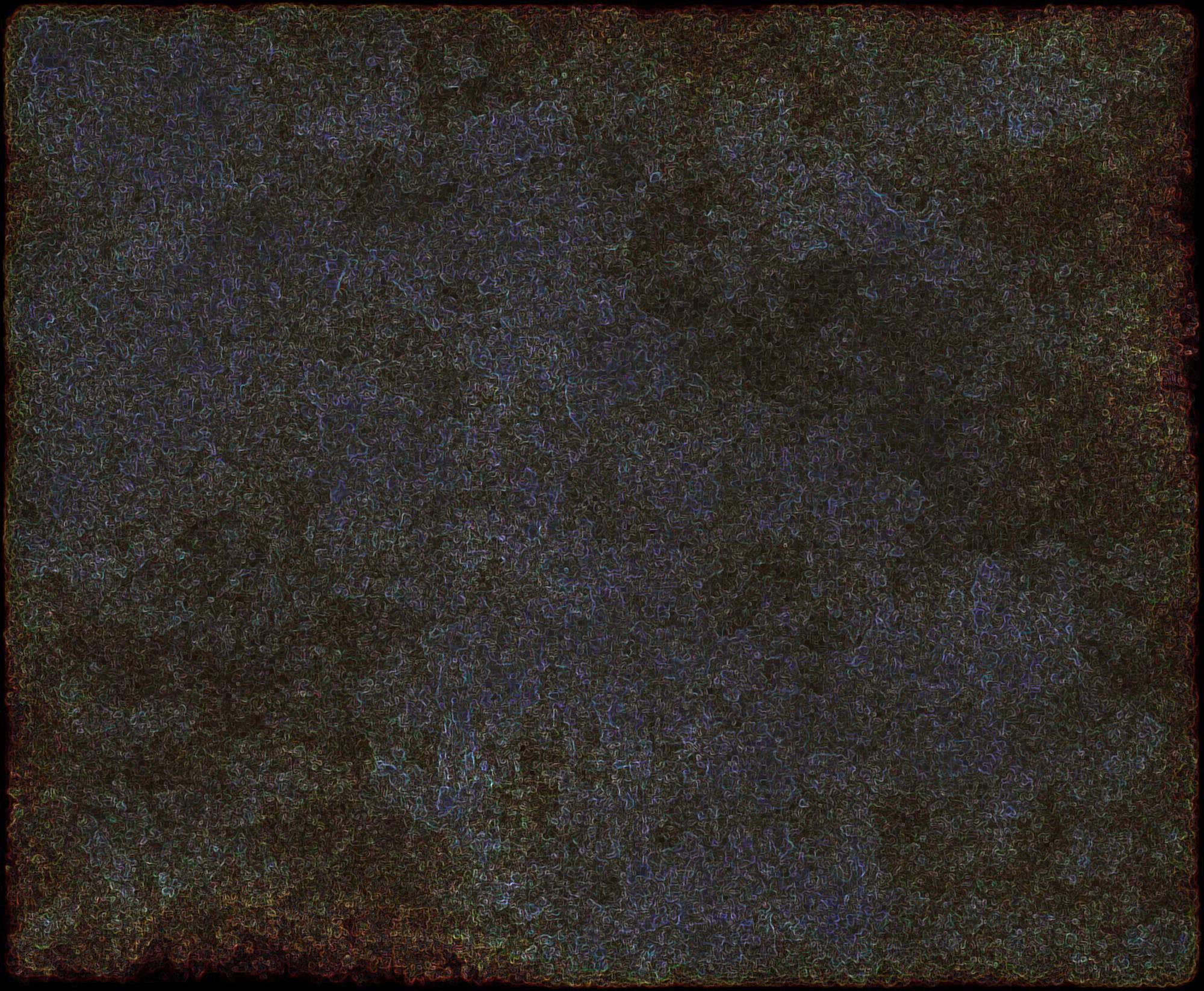 Jesus Christ, the Son of God
Jesus Himself said in John 14:9, “He who has seen Me has seen the Father.”  
The witness of the Word tells us that Jesus “is the image of the invisible God” (Colossians 1:15); 
Paul goes on to state, “For in Him [Jesus the Man] all the fullness of Deity dwells in bodily form…” (Colossians 2:9).
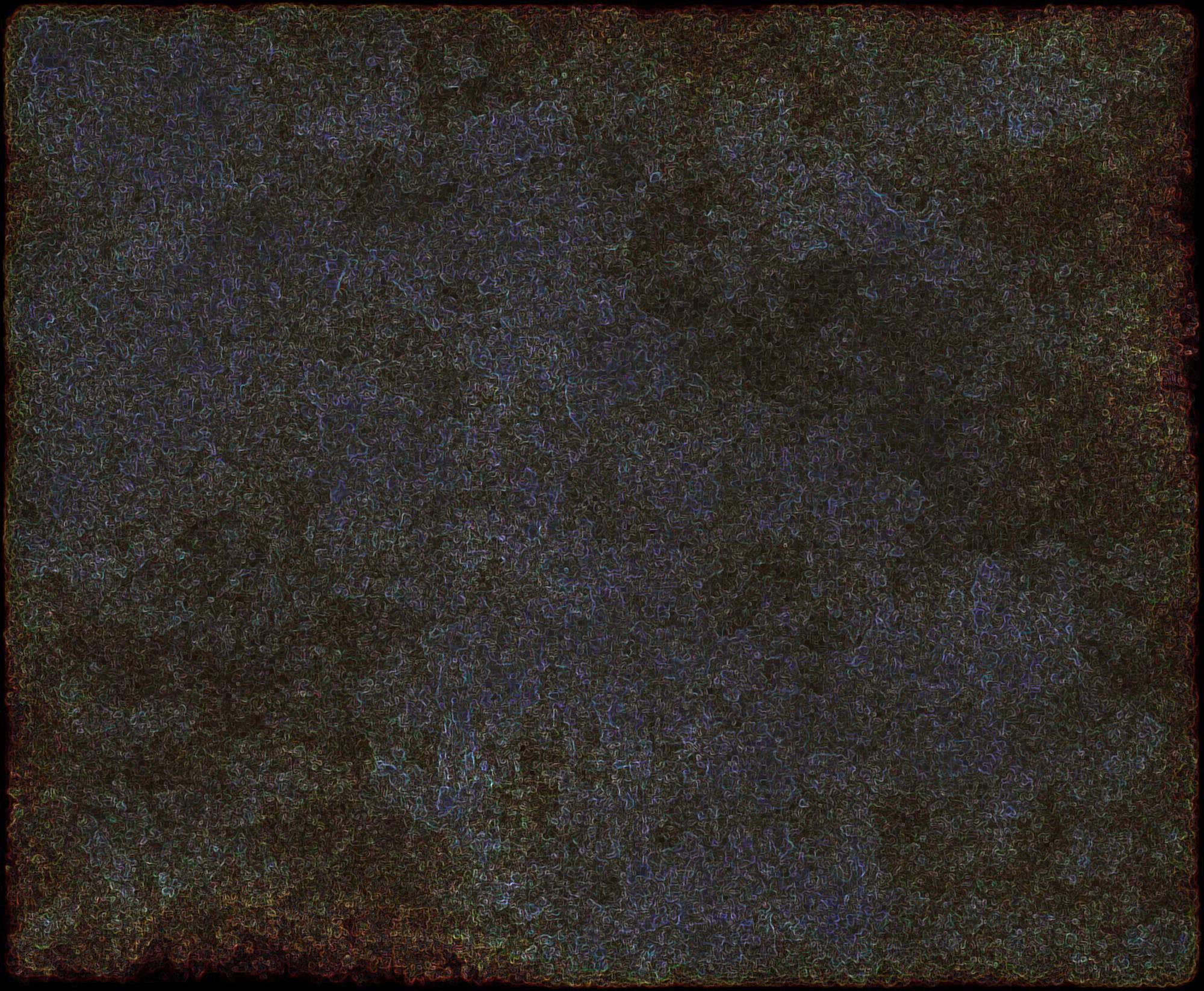 Jesus Christ, the Son of God
The author of Hebrews, with preciseness of language tells us that Jesus “is the radiance of [the Father’s] glory and the exact representation of [the Father’s] nature” (Hebrews 1:3). 
According to Jesus, the Father has given all judgment and all authority to Him “so that all will honor the Son even as they honor the Father” (John 5:23).
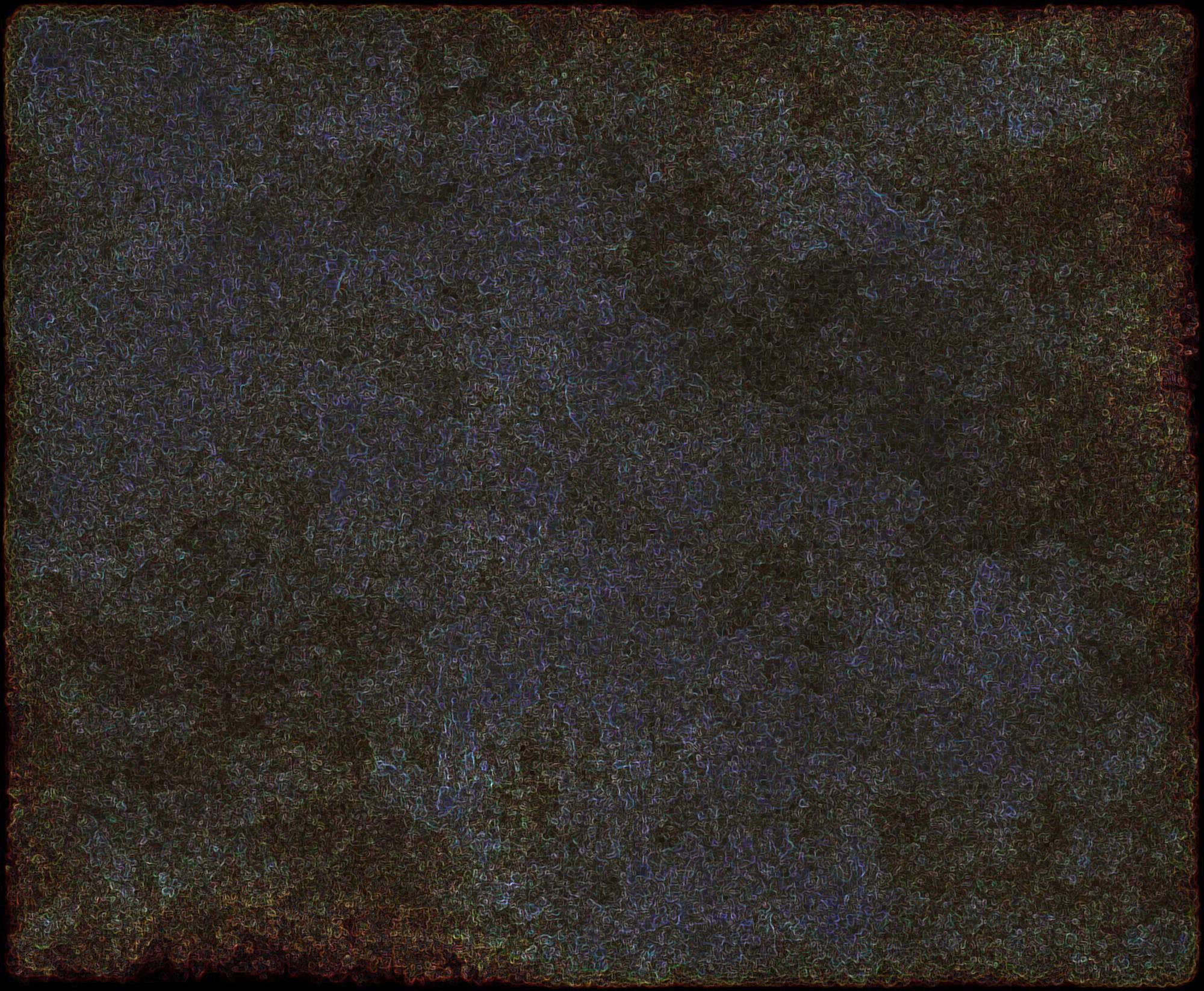 The Gospel of Mark
The gospel of Mark is a formal introduction to the humanity and the deity; the Manhood and the Godhood, of the Person of Jesus Christ, given so that you might believe in Him, be changed by Him, and resolve to follow Him as Savior and Lord.
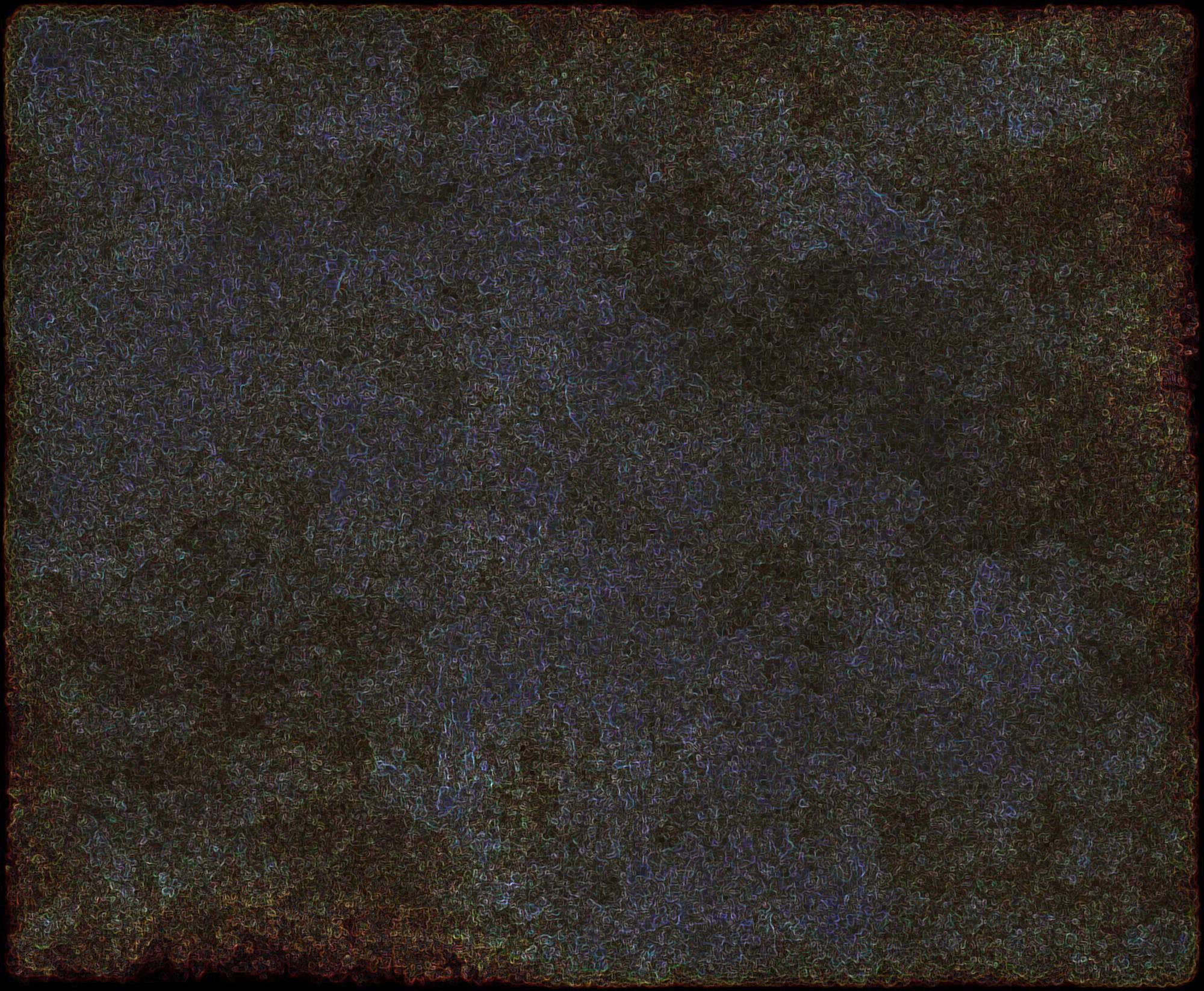 The Gospel of Mark
The authenticity of Mark
Mark writes to convey a  true and reliable account of Jesus Christ.
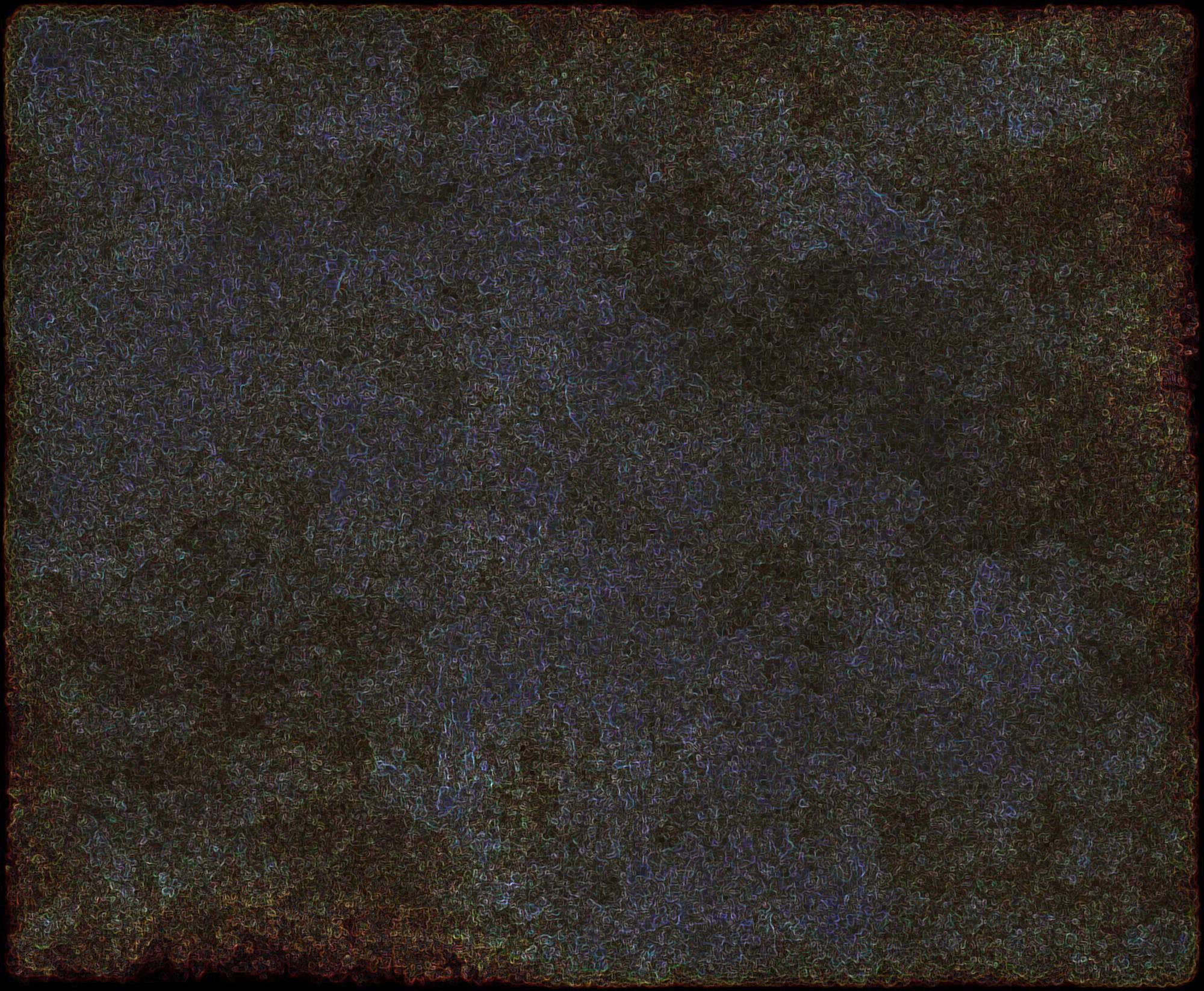 Papias (70-150AD)
“Mark, who was Peter’s interpreter, wrote down accurately, though not in order, all that he recollected of what Christ had said or done.”
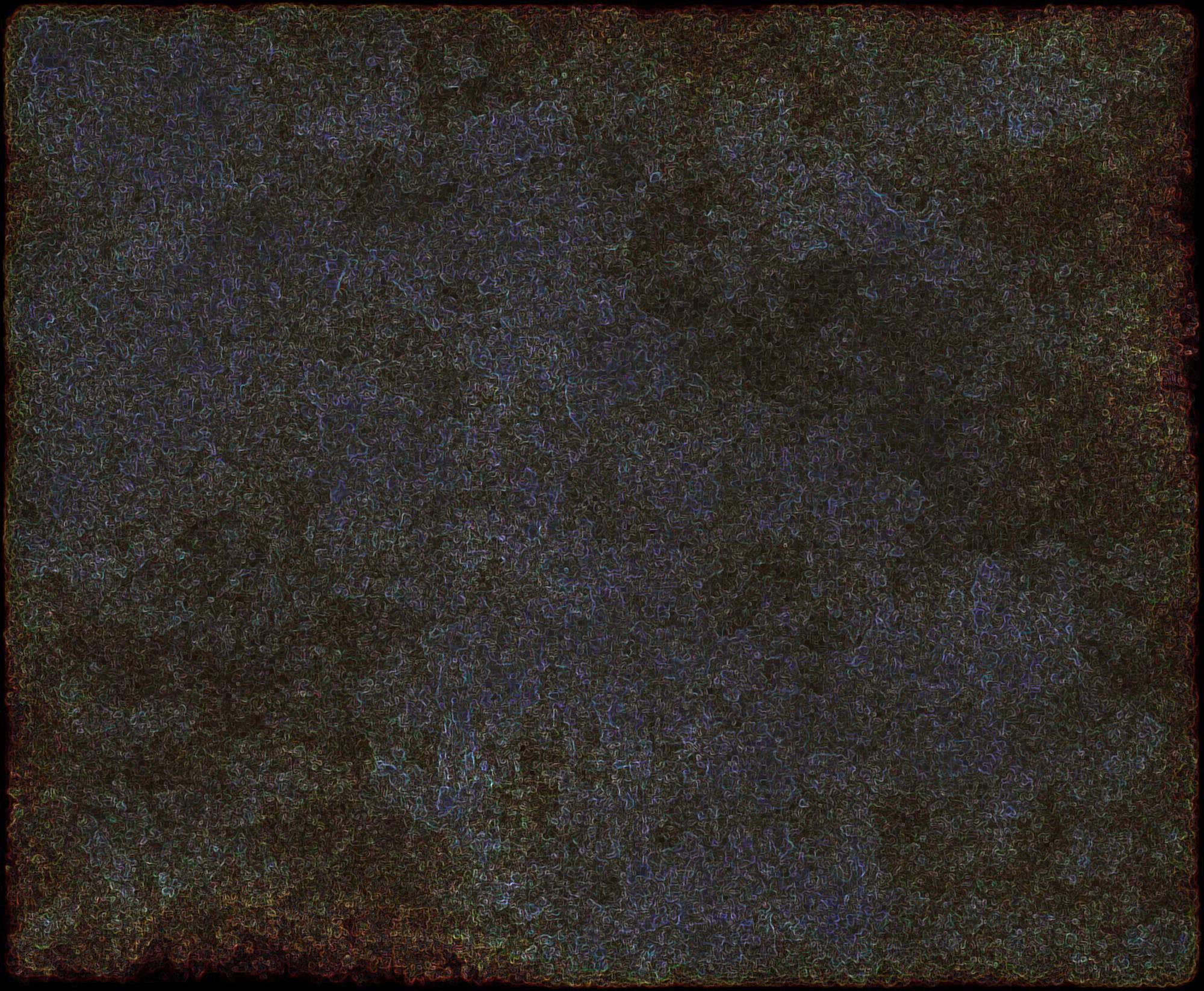 1 Peter 5:13
She who is in Babylon [veiled term for Rome], chosen together with you, sends you greetings, and so does my son, Mark.
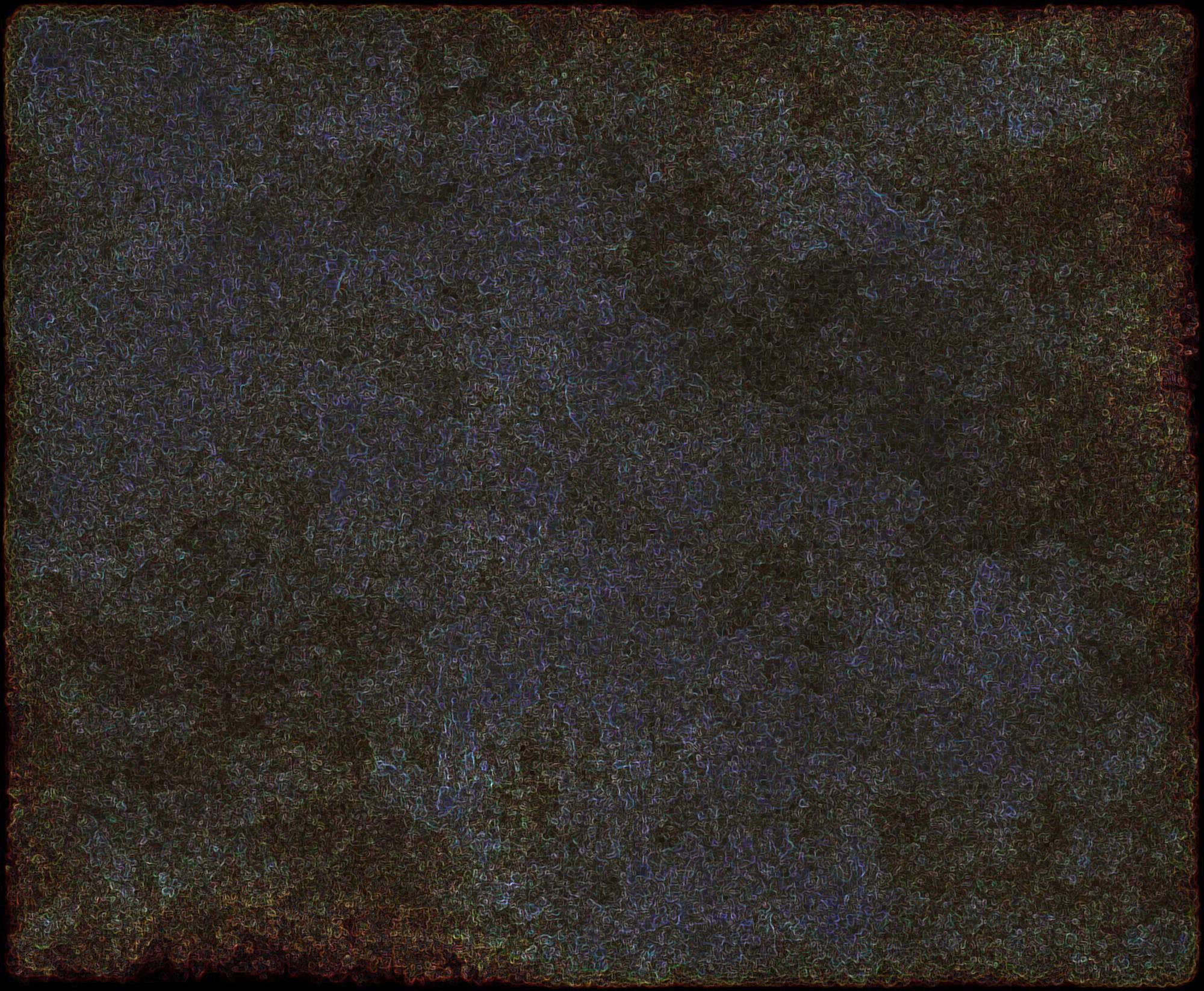 The Gospel of Mark
The authenticity of Mark
Mark writes to convey a  true and reliable account of Jesus Christ.
Mark writes to comfort persecuted believers.
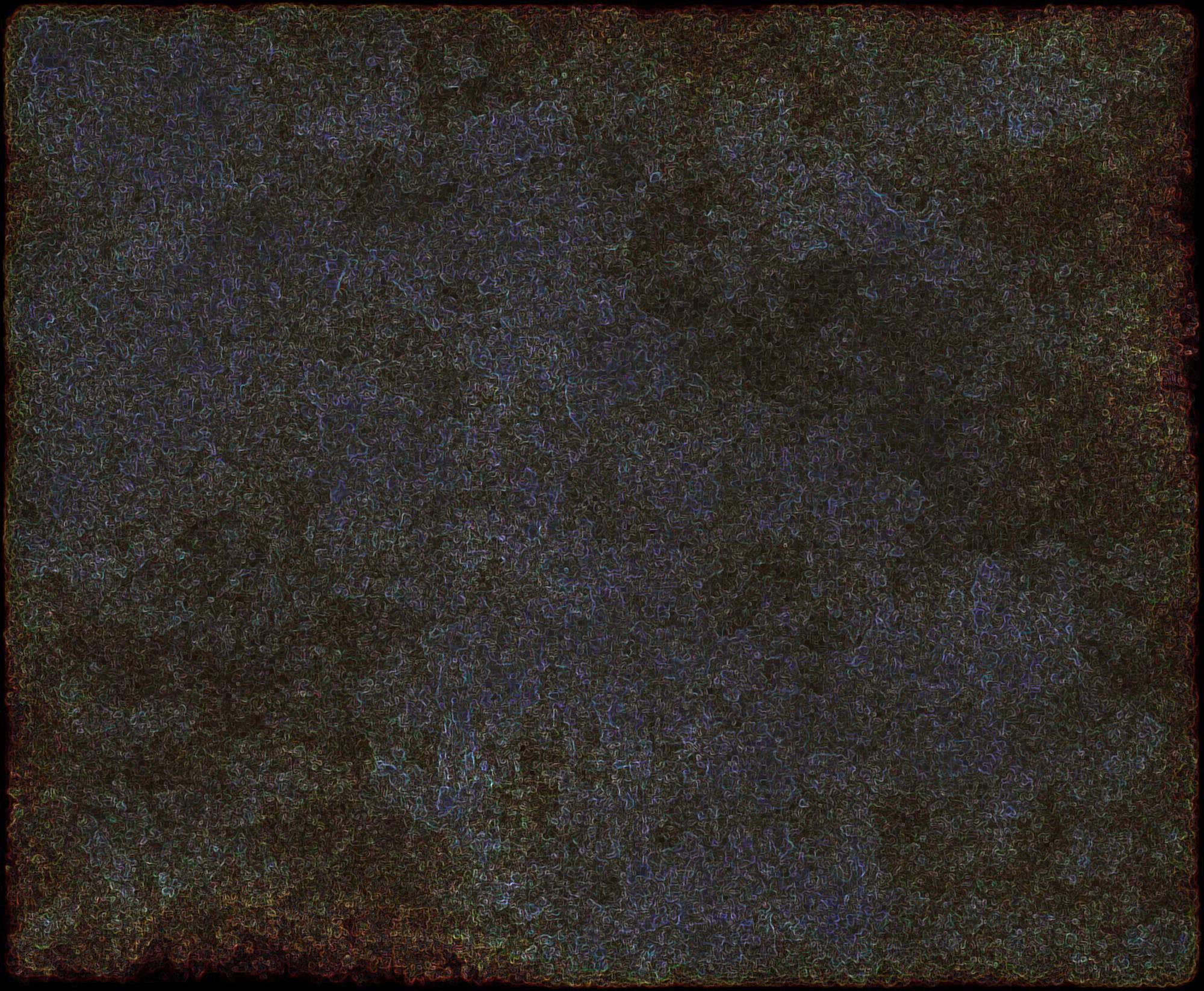 1 Peter 5:8-10
“8 Be of sober spirit, be on the alert. Your adversary, the devil, prowls around like a roaring lion, seeking someone to devour. 9 But resist him, firm in your faith, knowing that the same experiences of suffering are being accomplished by your brethren who are in the world. 10 After you have suffered for a little while, the God of all grace, who called you to His eternal glory in Christ, will Himself perfect, confirm, strengthen and establish you.”
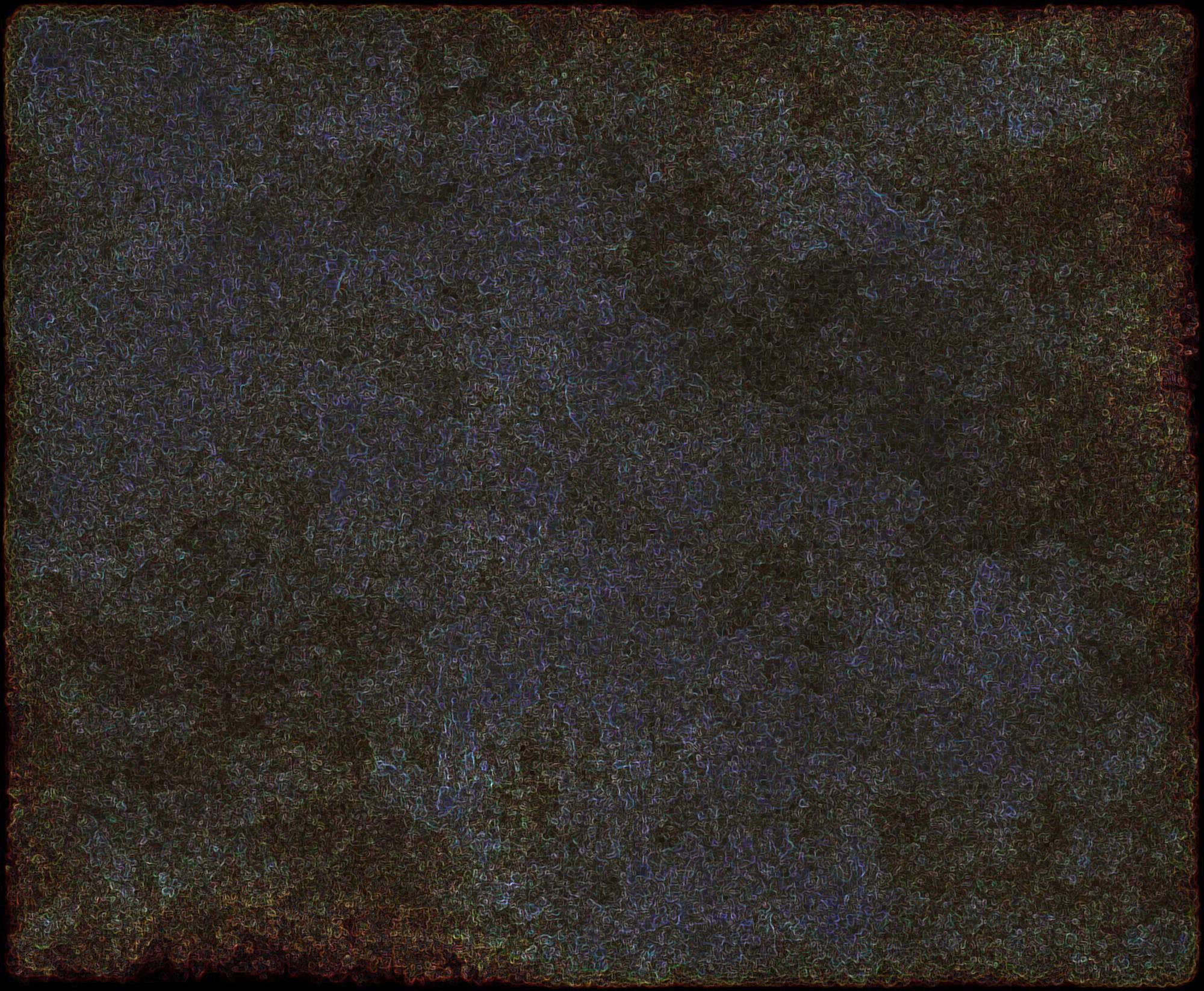 The Gospel of Mark
The authenticity of Mark
Mark writes to convey a  true and reliable account of Jesus Christ.
Mark writes to comfort persecuted believers.
Mark writes to have people consider Jesus.
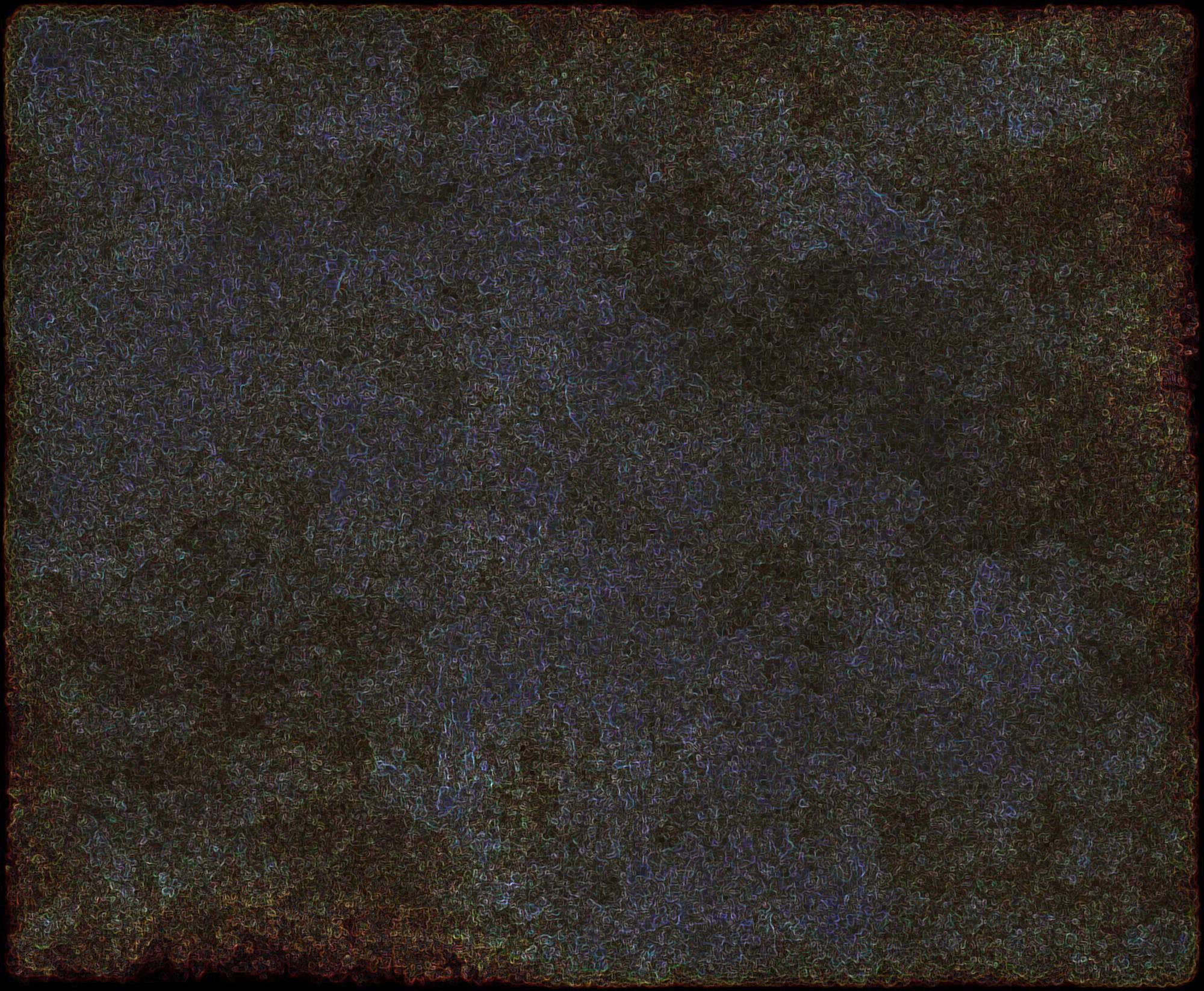 Why Four Gospels?
Gives us four viewpoints from which to see Jesus.
Matthew – Jesus as the King of Israel (lots of OT quotes)
Luke – Jesus as the Son of Man – truly human
John – the Eternal and Divine Second Person of the Trinity dwelling among us
Mark – The Son of God who becomes the Suffering Servant in order to save His people.

“For even the Son of Man did not come to be served, but to serve, and to give His life a ransom for many.”  Mark 10:45
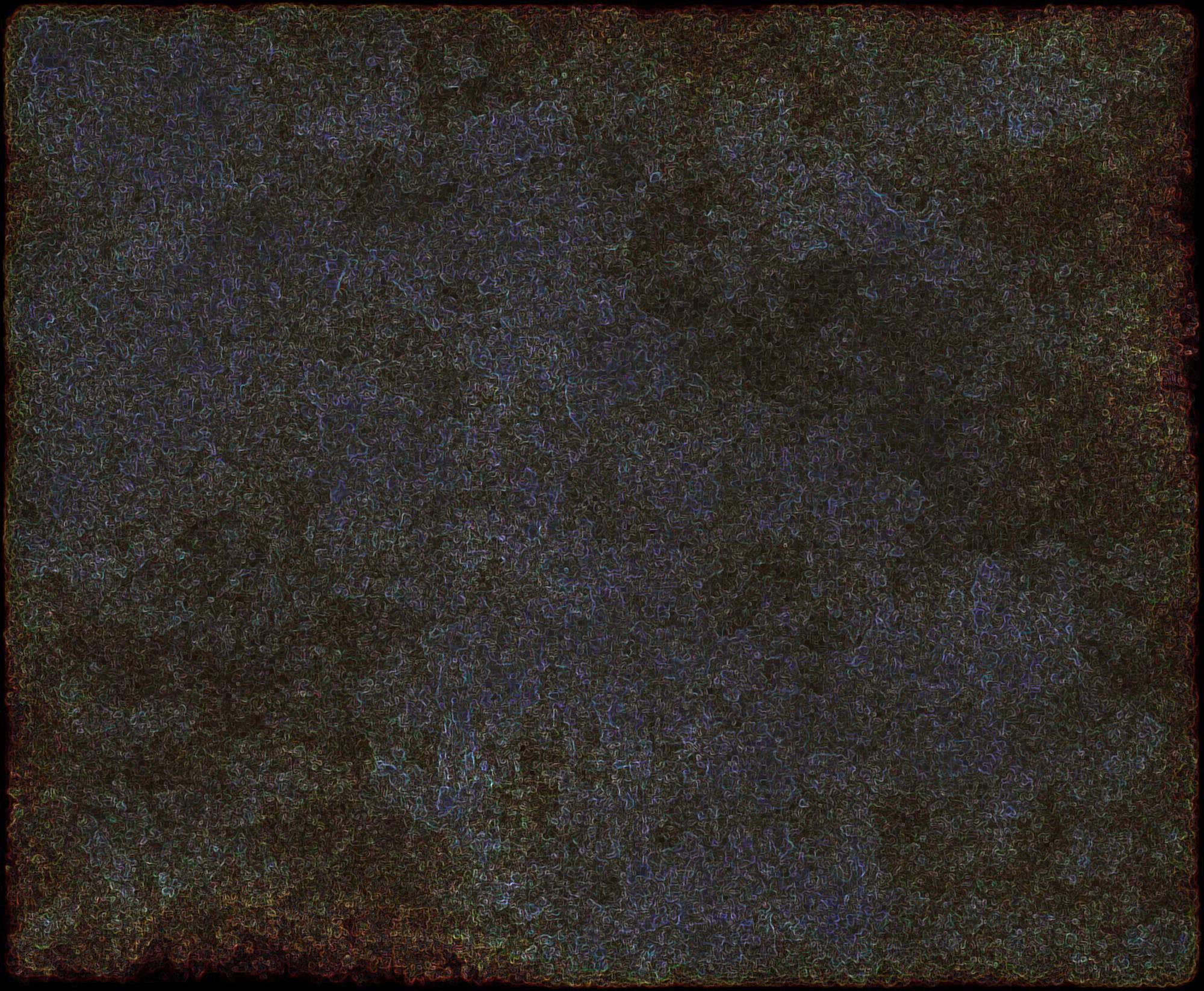 What is so special about Mark?
Mark is the shortest and easiest of the Gospels to read.
The SPECK method of devotional reading:
Sin – is there a sin I need to confess?
Promise – is there a promise I need to know?
Example – is there an example I need to follow?
Command – is there a command I need to obey?
Knowledge – is there some knowledge I need to possess?
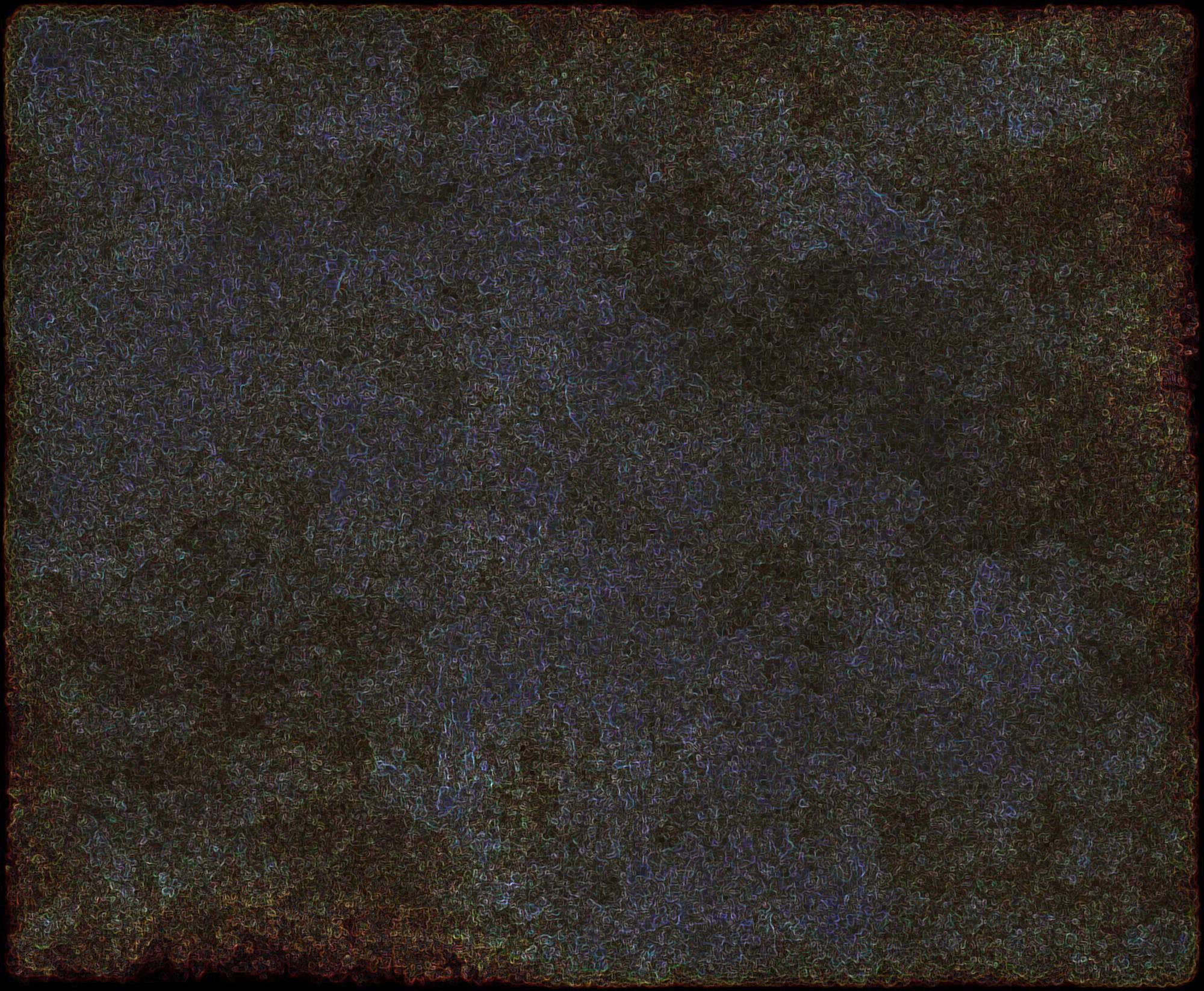 What is so special about Mark?
Mark does something interesting with his introduction:
Opens with “The beginning (“arche” - arxh\) of the gospel of Jesus Christ…”
John 1:1 opens with “In the beginning (“arche” - arxh\) was the Word…”
Genesis 1:1 opens with “In the beginning (“beresit”-tyv!ar}B - Hebrew; “arche”- arxh\ - Greek)
Each of these verses begin with the key word “arche” or “beginning”. They are the only books that do this in Bible.
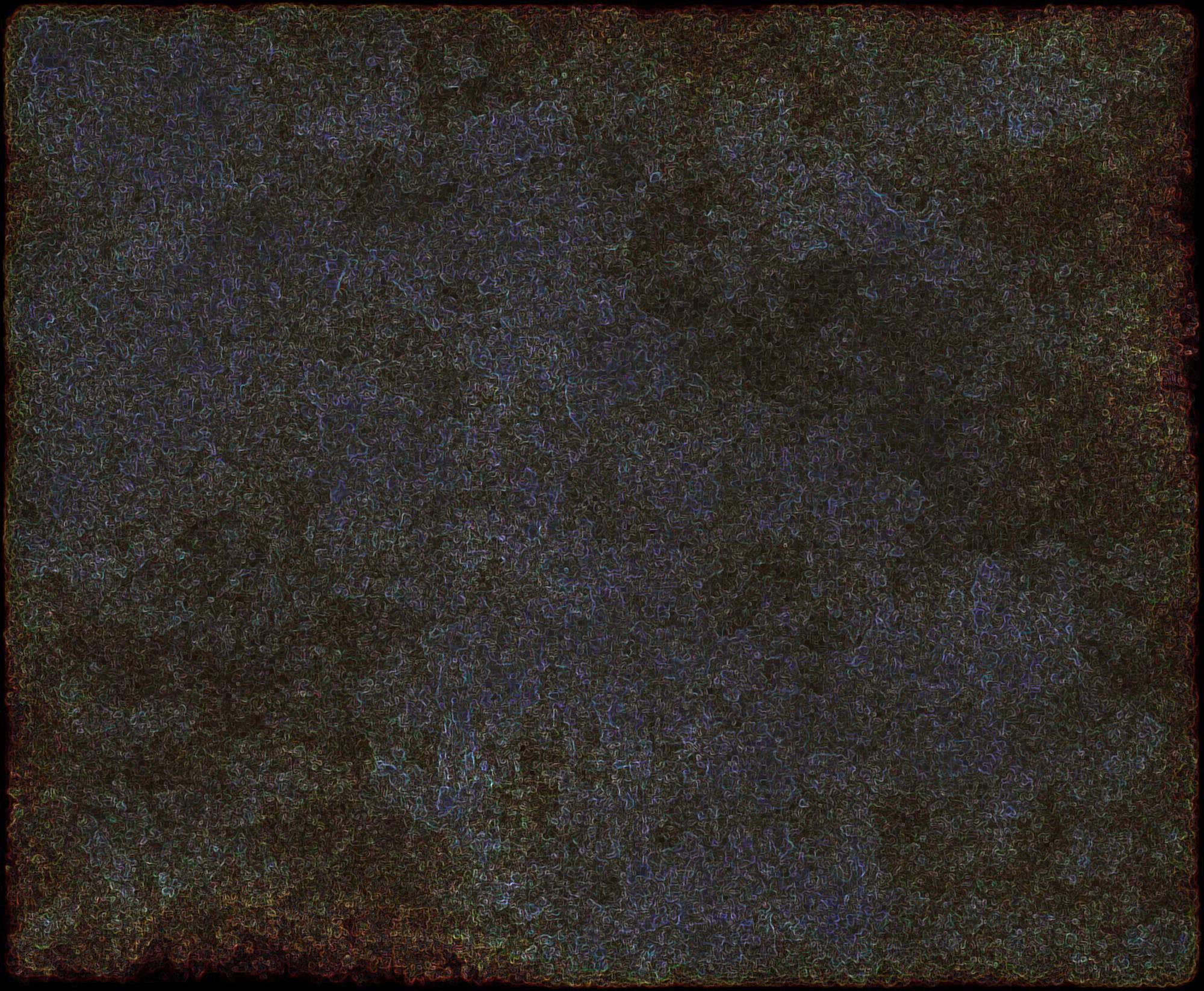 “The beginning of the gospel…”
For Mark, the introduction of Jesus is no less momentous of an event than the very creation of the world, for in Jesus Christ a new creation is at hand; and this is good news!
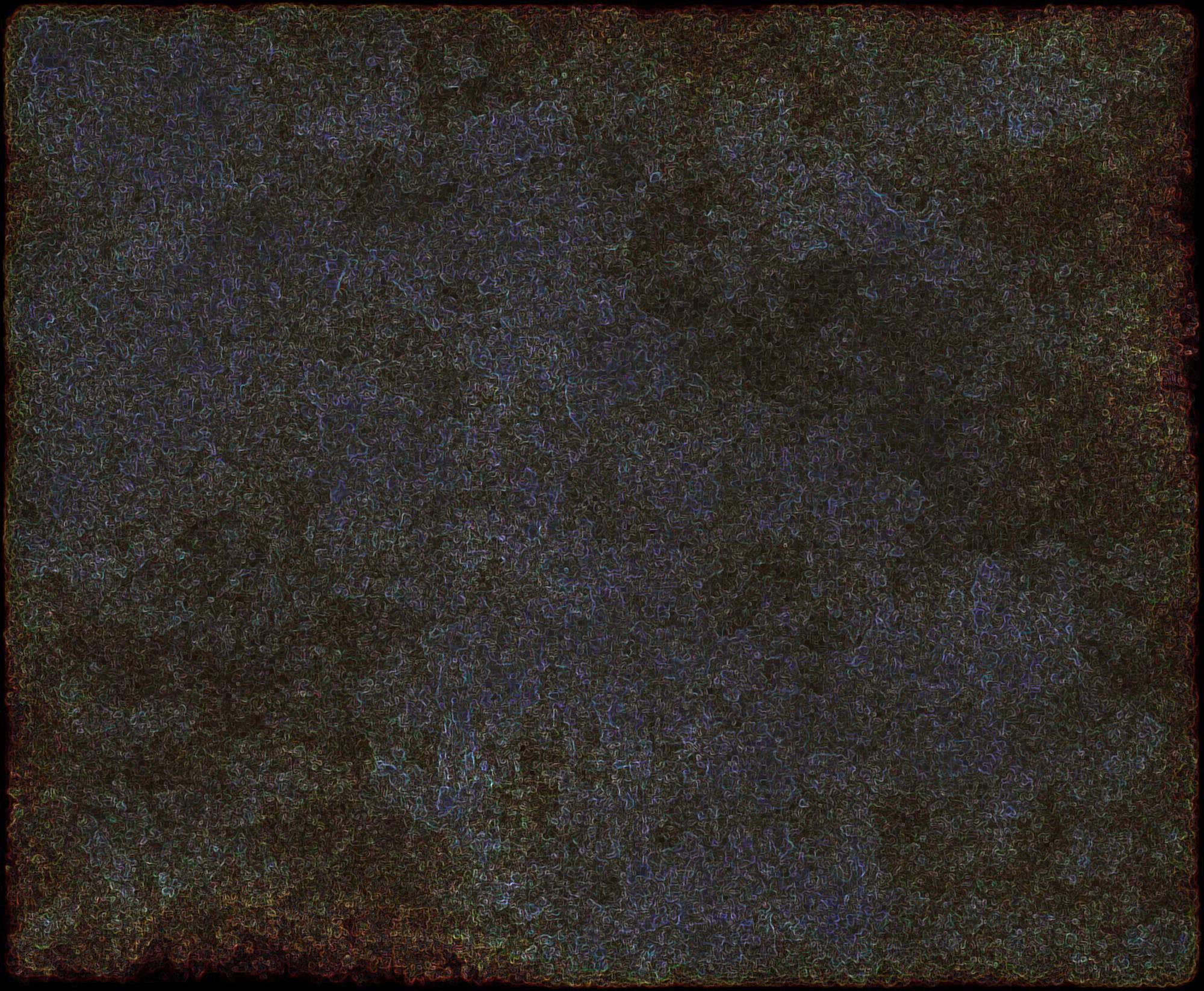 The Gospel of Mark
The action of Jesus Christ, the Son of God
Actions speak louder than words (sometimes)
Actions help keep Mark’s audience focused
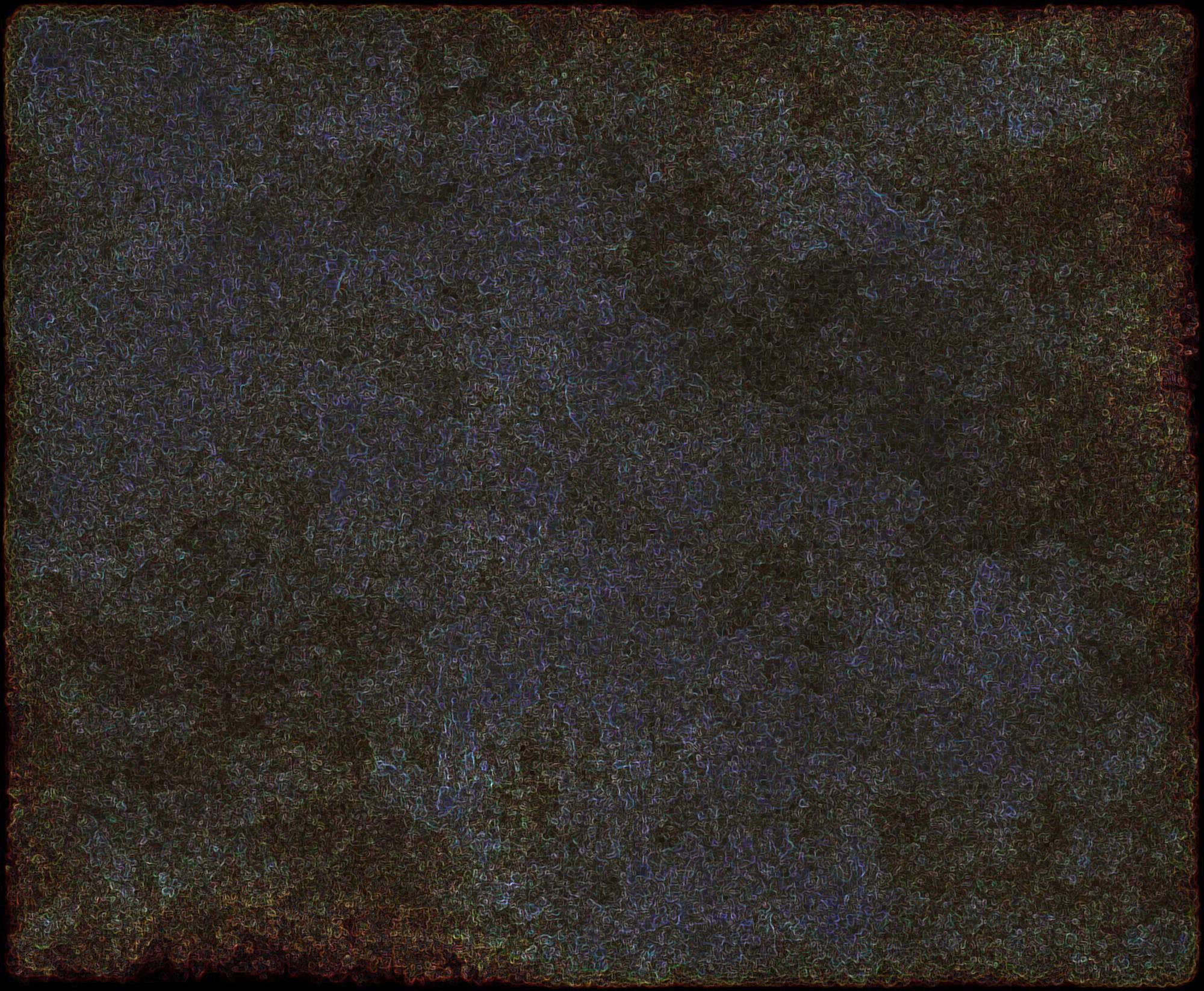 Mark 7:1-4 (see also 12:18; 14:12; 15:42)
[Mark explains Jewish customs that would have been unfamiliar to Gentile readers]:
“1 The Pharisees and some of the scribes gathered around Him when they had come from Jerusalem, 2 and had seen that some of His disciples were eating their bread with impure hands, that is, unwashed.3 (For the Pharisees and all the Jews do not eat unless they carefully wash their hands, thus observing the traditions of the elders; 4 and when they come from the market place, they do not eat unless they cleanse themselves; and there are many other things which they have received in order to observe, such as the washing of cups and pitchers and copper pots.)”
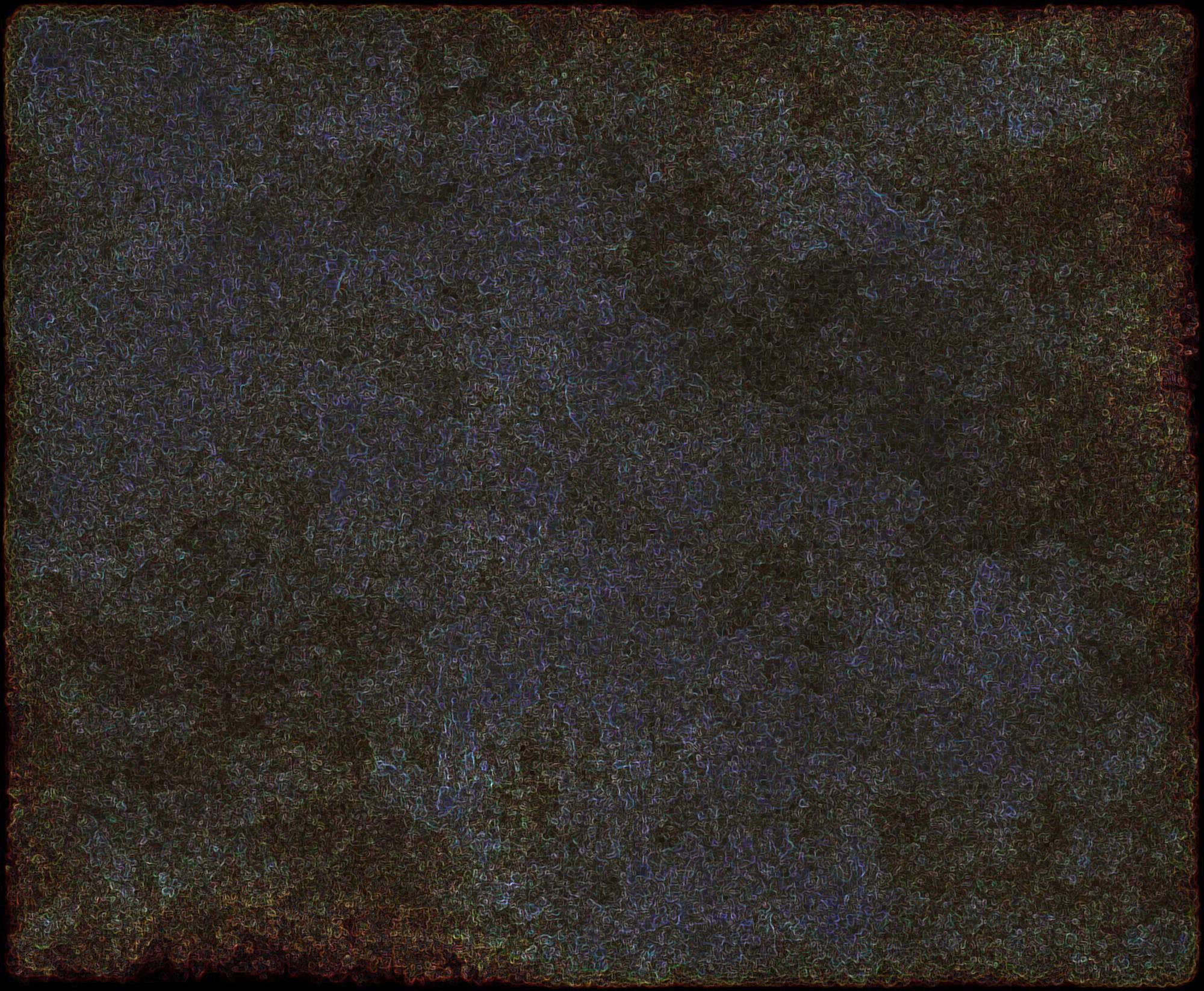 Mark 5:41 (see also 3:17; 7:11, 34; 10:46; 14:36; 15:22, 34)
[Mark translates Hebrew and Aramaic phrases into Greek]:

“Taking the child by the hand, He said to her, ‘Talitha kum!’ [Aramaic] (which translated means, ‘Little girl, I say to you, get up!’ [Greek]).
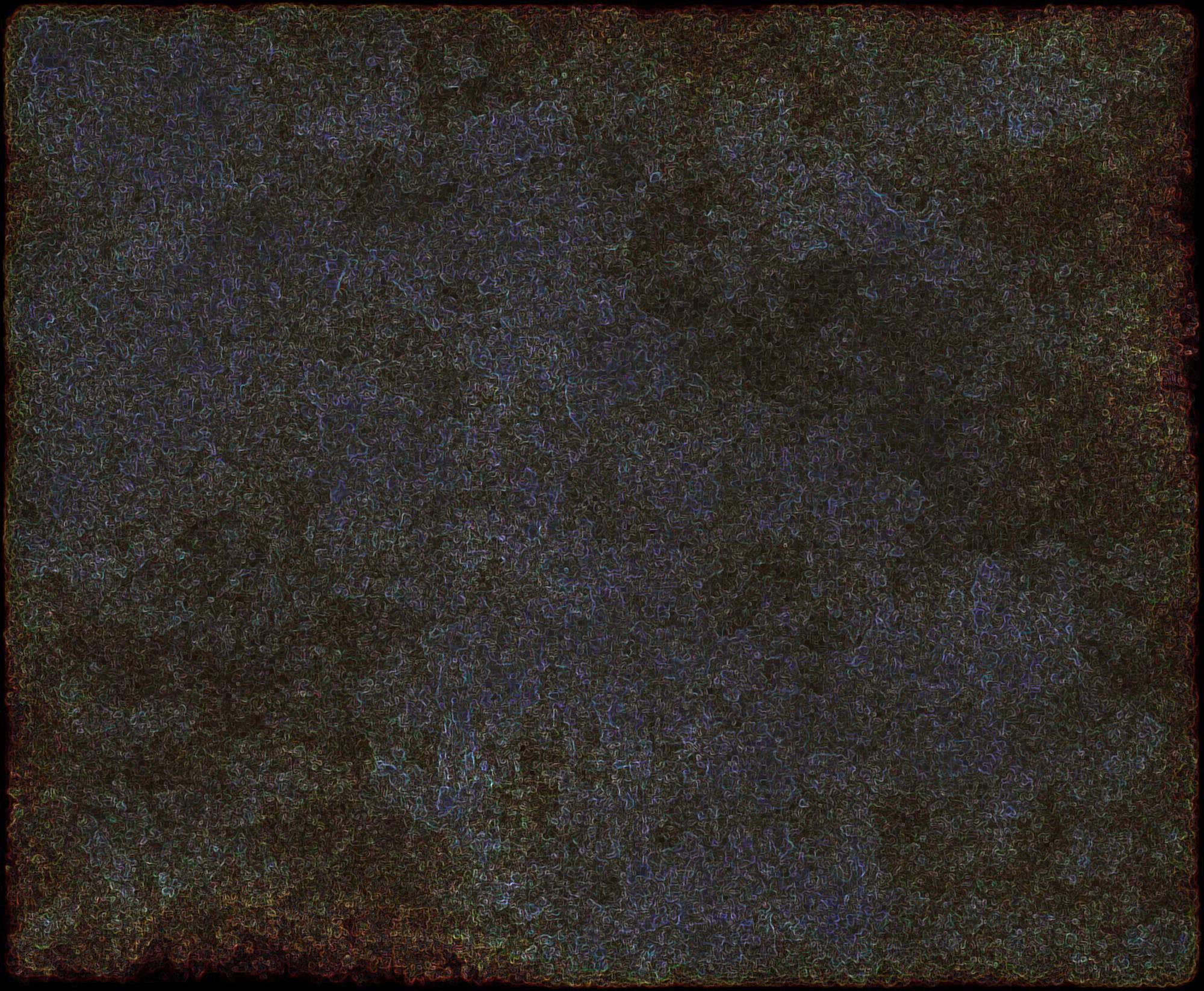 The Gospel of Mark
The authenticity of Jesus Christ, the Son of God
The witness of God the Father (Mark 1:1; 9:7)
…and a voice came out of the heavens: ‘You are My beloved Son, in You I am well-pleased.’
The witness of demonic spirits (Mark 3:11)
“Whenever the unclean spirits saw Him, they would fall down before Him and shout, ‘You are the Son of God!’”
The witness of the Roman centurion (Mark 15:39)
When the centurion, who was standing right in front of Him, saw the way He breathed His last, he said, ‘Truly this man was the Son of God.’
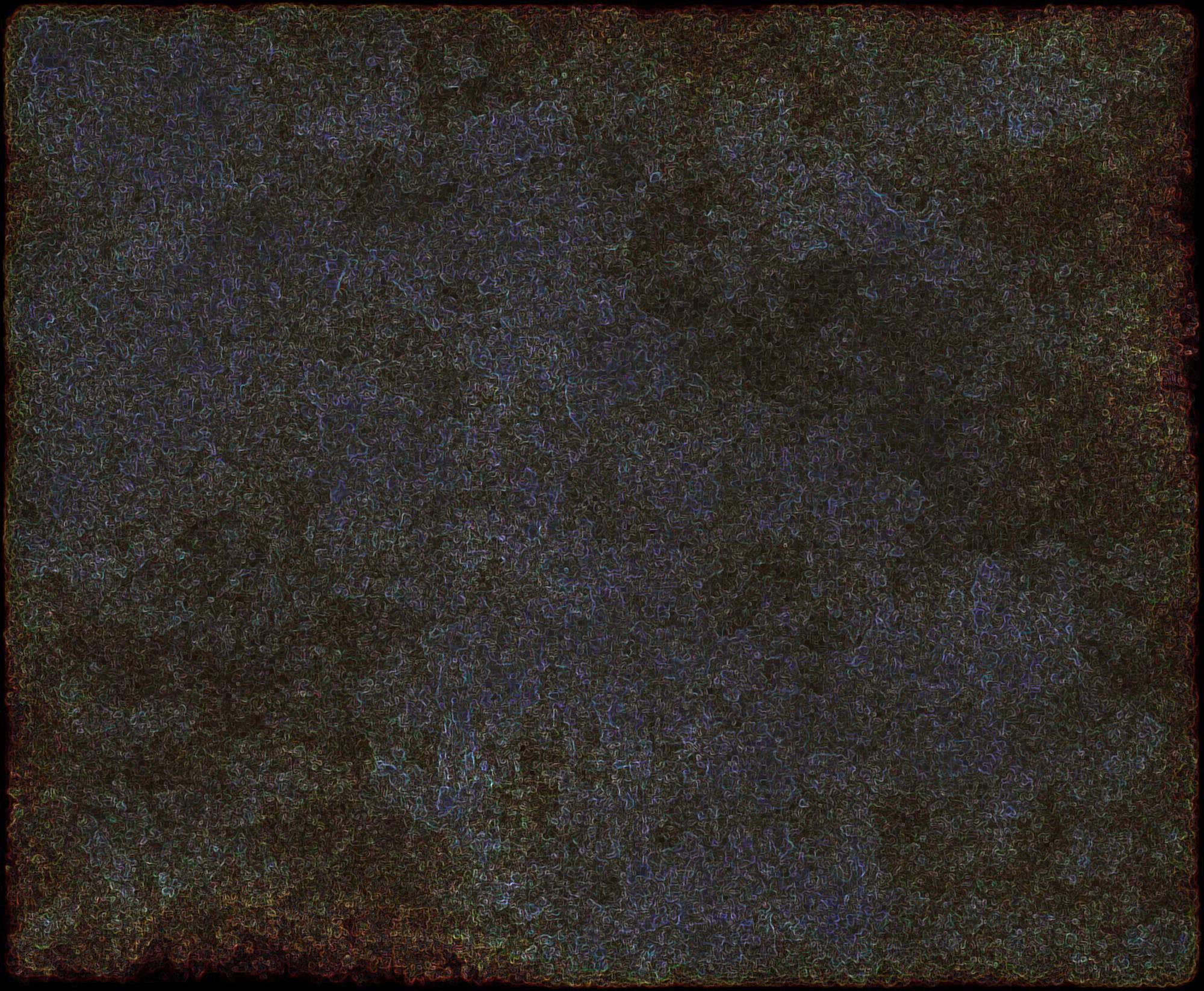 The Gospel of Mark
The authority of Jesus Christ, the Son of God
Jesus had authority over diseases (Mark 1:41-42; 5:24-34).
Jesus had authority over demonic forces (Mark 1:27; 5:1-20; 9:17-27)
Jesus had authority over creation (Mark 4:36-41)
Jesus had authority over death (Mark 5:38-42)
Jesus had authority to forgive sins (Mark 2:1-12)
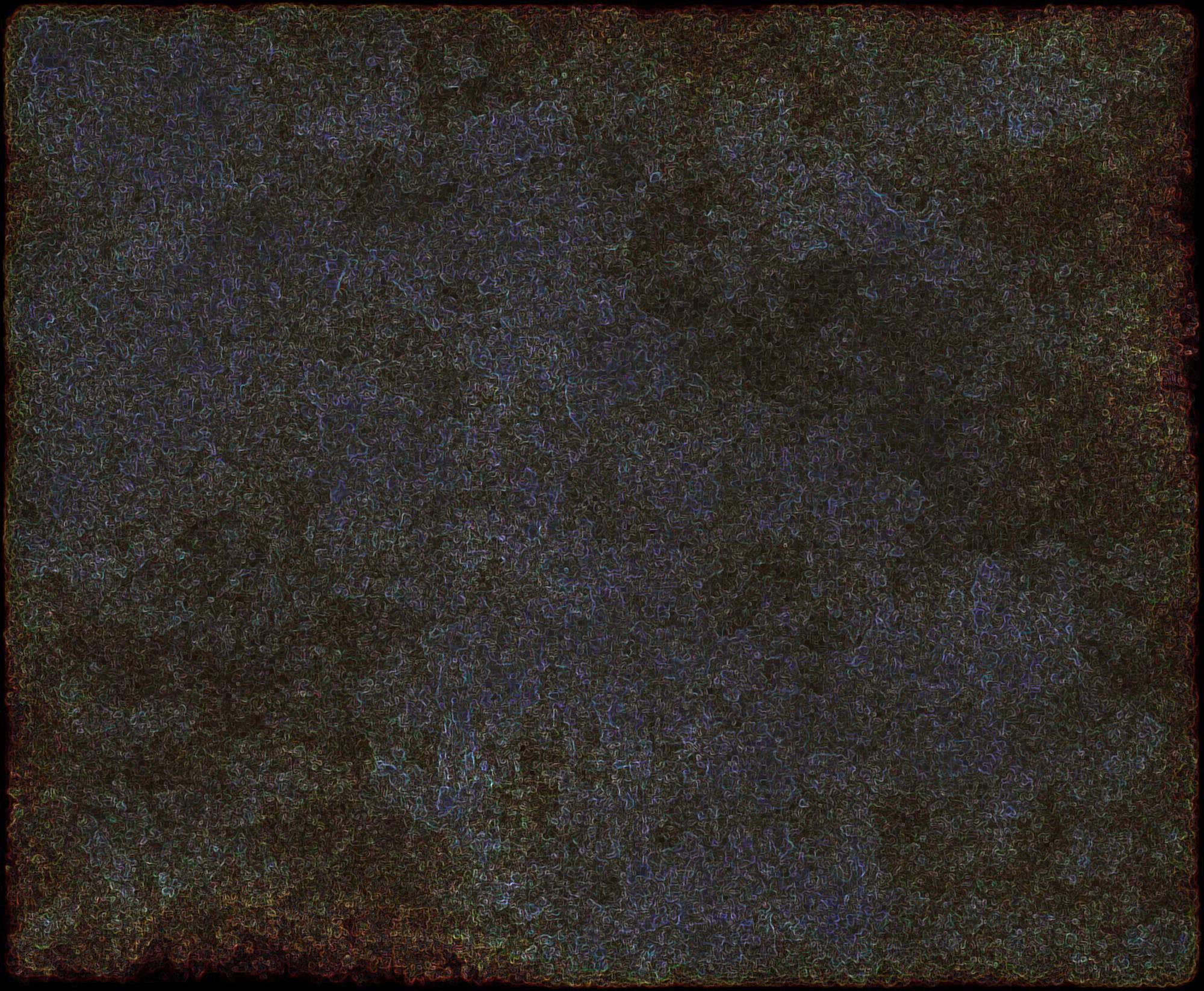 The Gospel of Mark
Our accountability to Jesus Christ, the Son of God
The desired response: “repent and believe the gospel” (Mark 1:14-15)